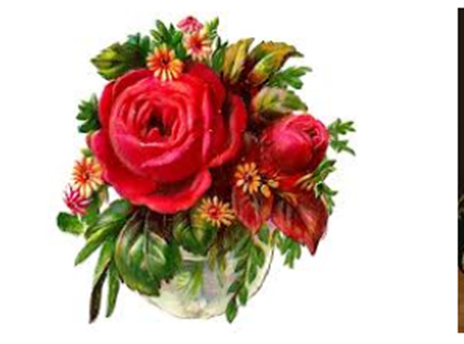 স্বাগতম
WELCOME
এসি মেসিন-১
বিষয় কাড-৬৬৭৬১
AC Machine-1
JESSORE POLYTECHNIC INSTITUTE
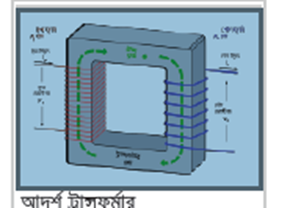 UªvÝdigvi 4_© Aa¨vq
4.3: Deduce the Equivalent Resistance of Transformer   
      as Referred to Primary:
4.4:Equivalent Resistance of Transformer as Referred 
     to Secondary
4.5: Explain Magnetic Leakage of  Transformer:
4.6: List the Disadvantages of Magnetic  Leakage:
4.7: Calculate Leakage reactance of Transformer in terms of   
     Primary and in terms  of Secondary .
4.8 : Solve Problems 0n equivalment ckt of transformer ,leakage reactance and impedance Txr .
 4.9: Define Percentage Resistance , Reactance  and Impedance :
 4.10 :  Express the Deduction of the Equation for Percentage Resistance , Reactance  and Impedance


















JESSORE POLYTECHNIC INSTITUTE
4.7: Deduce the Equivalent Leakage Reactance of Transformer in 
      Terms of  Primary& Secondary

4.8: Solve Problems on Equivalent Resistance ,Leakage    
       Reactance & Impedance of Transformer in  Terms of 
       Primary& Secondary
 Introduction .(f‚wgKv )

UªvÝdigv‡ii   `ywU K‡q‡ji g‡a¨ †Kvb ˆe`y¨wZK ms‡hvM †bB |GK eZ©bxi †iwR÷¨vÝ Ab¨ eZ©bx‡Z mgZzj¨fv‡e ¯’vbvšÍi Kiv hvq | UªvÝdigv‡ii jm wnmve Kivi Rb¨ mgZzj¨ †iwR÷¨vÝ Rvbv cÖ‡qvRb | GKwU UªvÝdigv‡ii †iwR÷¨vÝ‡K wZb Dcv‡q wb‡`©k Kiv hvq :  (1) Dfq IqvwÛs Gi mwVK †iwR÷¨vÝ Dfq IqvwÛs G cÖ`k©b |
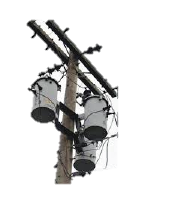 †iwR÷¨vÝ‡K wZb Dcv‡q wb‡`©k Kiv hvq 
(1) Dfq IqvwÛs Gi mwVK †iwR÷¨vÝ Dfq IqvwÛs G cÖ`k©b 
(2) Dfq IqvwÛs Gi mwVK †iwR÷¨vÝ cÖvBgvwi Uv‡g© cÖ`k©b 
(3) Dfq IqvwÛs Gi mwVK †iwR÷¨vÝ ‡m‡Kûvix Uv‡g© cÖ`k©b
JESSORE POLYTECHNIC INSTITUTE
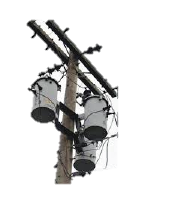 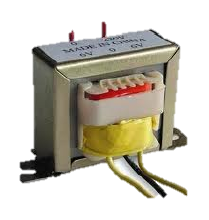 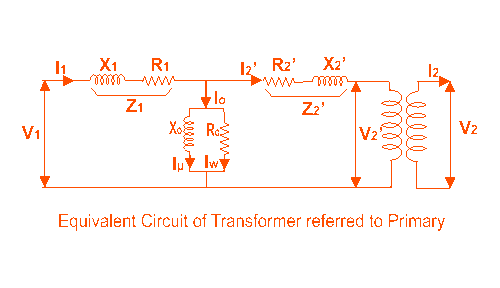 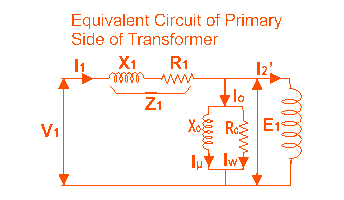 8.2 :
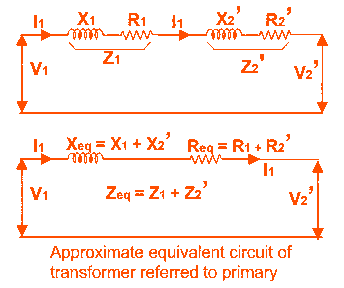 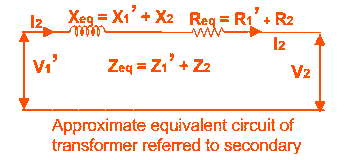 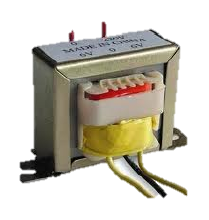 4.3: UªvÝdigv‡ii cÖvBgvix mvB‡Wi mgZzj¨ †iwR÷¨vÝ :
cÖvBgvix mvB‡W ¯’vbvšÍwiZ mgZzj¨ UªvÝdigv‡ii †iwR÷¨vÝ Avgiv Rvwb,
cÖvBgvix IqvBwÛs Gi †iwRw÷f Wªc= IpRp 
‡m‡KÛvix IqvBwÛs Gi †iwRw÷f Wªc= IsRs 
cÖvBgvix †cÖwÿ‡Z ‡m‡KÛvix K‡q‡ji †iwRw÷f Wªc=IsRsa
a=UªvÝdi‡gkb †iwkI
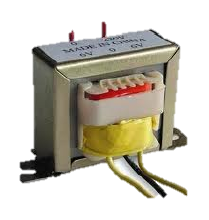 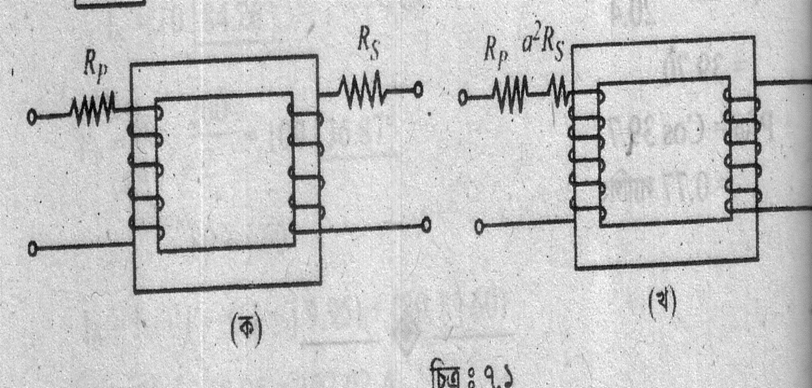 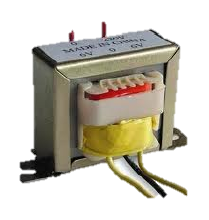 4.3 cÖvBgvix w`‡K Dfq  K‡q‡ji †iwRw÷f Wªc
 






(GLv‡b R`e = mgZzj¨ †iwR÷¨vÝ cÖvBgvwi w`‡K)
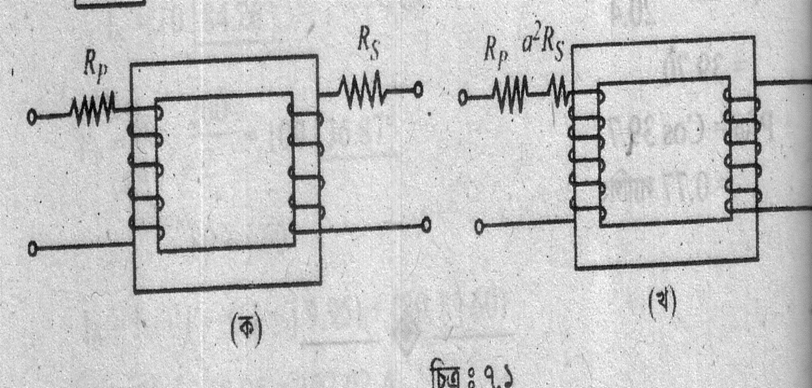 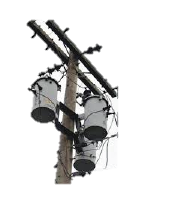 4.4:  UªvÝdigv‡ii ‡m‡KÛvix mvB‡Wi mgZzj¨ †iwR÷¨vÝ: 
‡m‡KÛvix mvB‡W ¯’vbvšÍwiZ mgZzj¨ UªvÝdigv‡ii †iwR÷¨vÝ Avgiv Rvwb,
cÖvBgvix IqvBwÛs Gi †iwRw÷f Wªc = IpRp 
‡m‡KÛvix IqvBwÛs Gi †iwRw÷f Wªc = IsRs 
‡m‡KÛvix  †cÖwÿ‡Z cÖvBgvix K‡q‡ji †iwRw÷f Wªc
 = Ip Rp /a
a= UªvÝdi‡gkb †iwkI
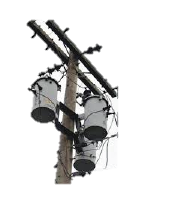 ‡m‡KÛvix  w`‡K Dfq  K‡q‡ji †iwRw÷f Wªc
 = Is Rs + Ip Rp / a (Is/Ip = a ; Ip = Is /a )
= Is R s + I s  R p / a.a
=I s (Rs +R p / a.a )

=I s R ™e  (R ™e = R s + R p /a.a )

(GLv‡b R ™e = mgZzj¨ †iwR÷¨vÝ ‡m‡KÛvix  w`‡K)
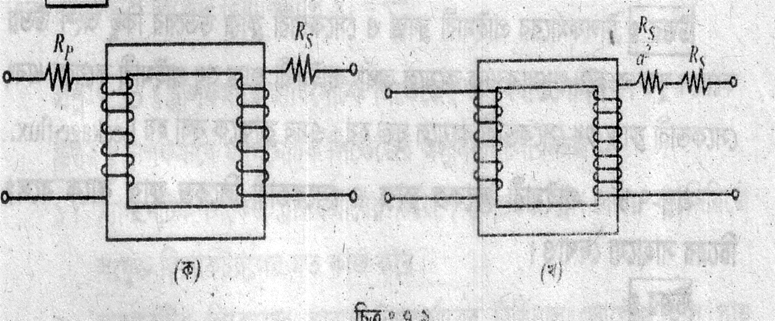 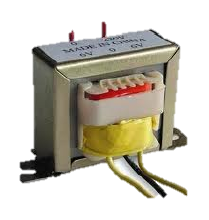 ‡m‡KÛvix  w`‡K Dfq  K‡q‡ji †iwRw÷f Wªc
 








(GLv‡b R e = mgZzj¨ †iwR÷¨vÝ ‡m‡KÛvix  w`‡K)
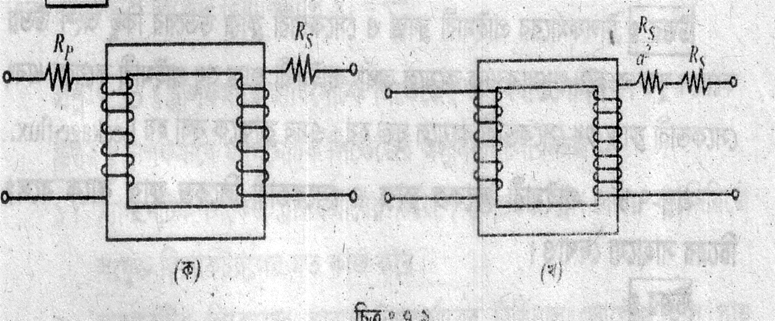 UªvÝdigvi 4_© Aa¨vqEQUIVALENT RESISTANCE,MAGNETIC LEAKAGE AND LEAKAGE REACETANCE OF TRANSFORMER
4.5: Explain Magnetic Leakage of  Transformer:

4.6: List the Disadvantages of Magnetic  Leakage:



4.5: UªvÝdigv‡ii g¨vM‡bwUK wj‡K‡Ri e¨vL¨v 














JESSORE POLYTECHNIC INSTITUTE


¨
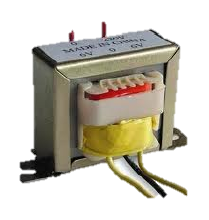 4.7: UªvÝdigv‡ii cÖvBgvix mvB‡Wi mgZzj¨  Ges wj‡KR wiq¨vK‡UÝ :-
cÖvBgvix mvB‡W ¯’vbvšÍwiZ mgZzj¨ UªvÝdigv‡ii wiq¨vK‡UÝ Avgiv Rvwb,
cÖvBgvix IqvBwÛs wiq¨vKwUf Wªc= IpXp 
‡m‡KÛvix IqvBwÛs Gi wiq¨vKwUf Wªc= IsXs 
cÖvBgvix †cÖwÿ‡Z ‡m‡KÛvix K‡q‡ji wiq¨vKwUf  Wªc=IsXsa
a=UªvÝdi‡gkb †iwkI
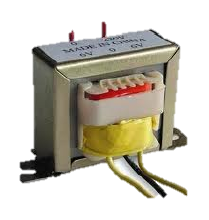 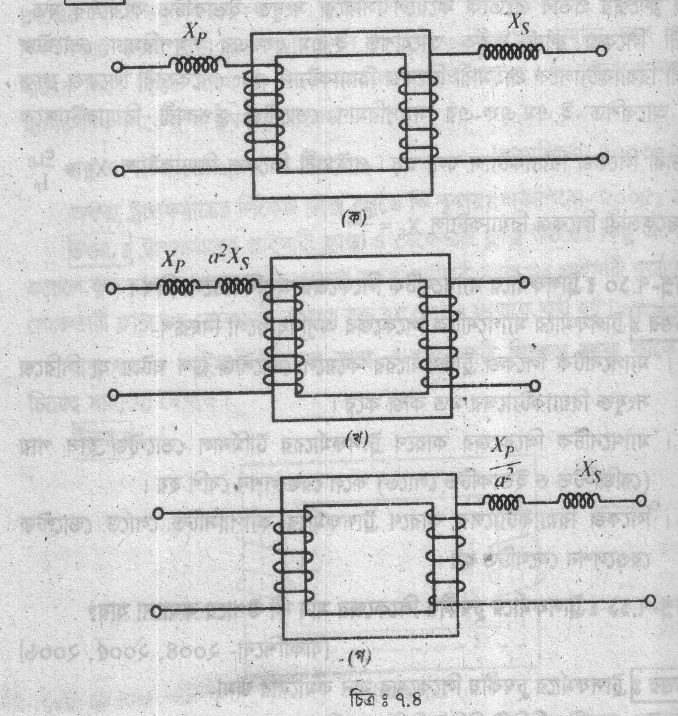 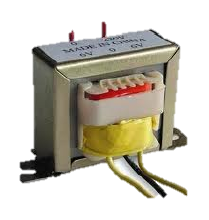 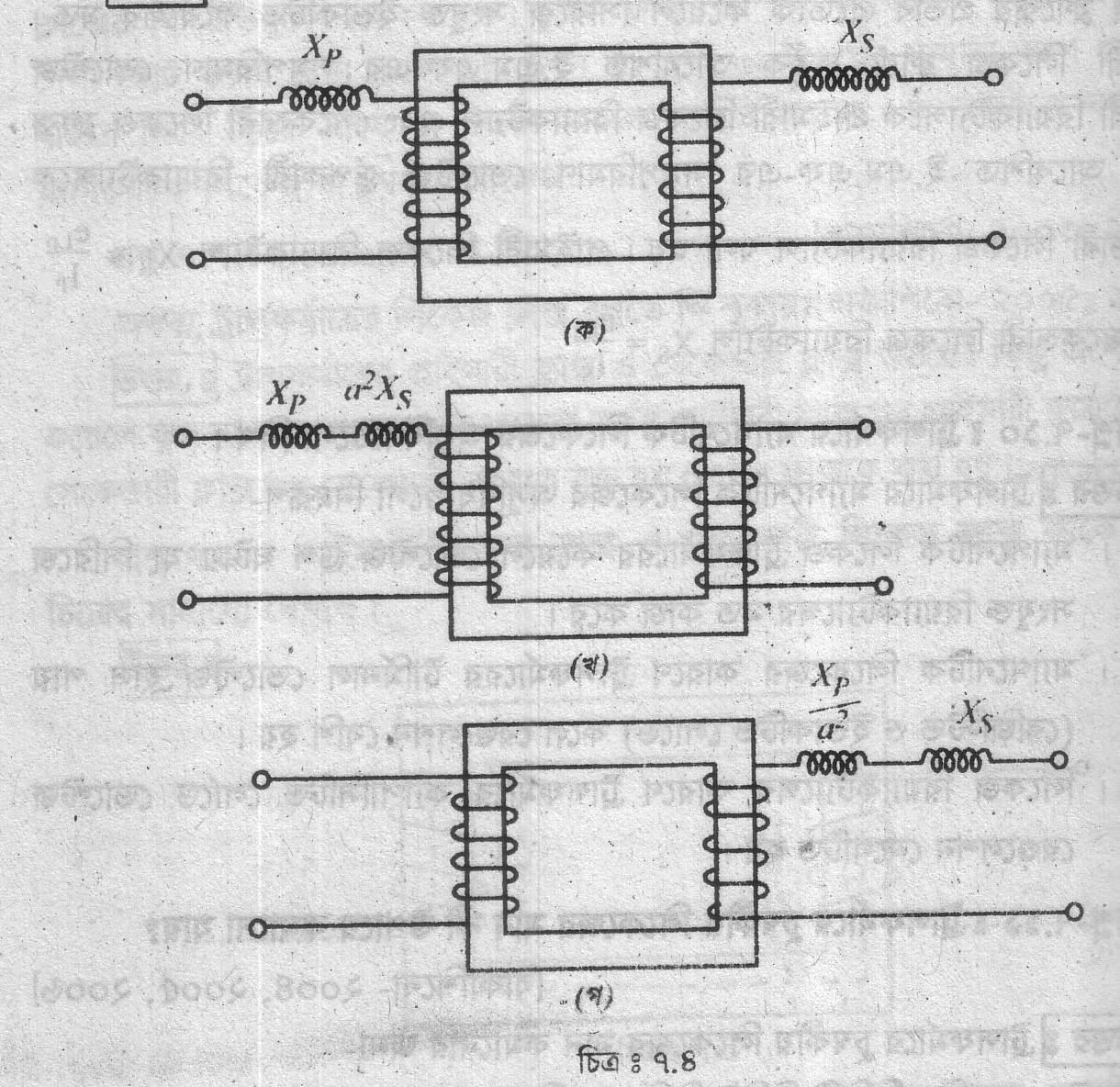 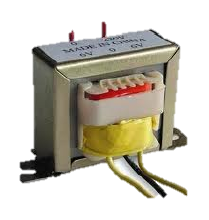 4.7: UªvÝdigv‡ii  ‡m‡KÛvix mvB‡Wi mgZzj¨  wj‡KR wiq¨vK‡UÝ :-
 ‡m‡KÛvix mvB‡W ¯’vbvšÍwiZ mgZzj¨ UªvÝdigv‡ii wiq¨vK‡UÝ Avgiv Rvwb,
cÖvBgvix IqvBwÛs Gi wiq¨vKwUf Wªc = IpXp 
‡m‡KÛvix IqvBwÛs Gi wiq¨vKwUf Wªc = IsXs 
‡m‡KÛvix  †cÖwÿ‡Z cÖvBgvix K‡q‡ji wiq¨vKwUf Wªc
 = Ip Xp /a
a=UªvÝdi‡gkb †iwkI
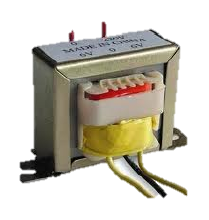 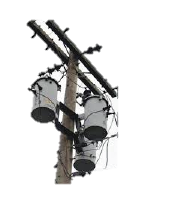 Resistance of Transformer
Generally, both primary and secondary windings of electrical power transformer are made of copper. Copper is a very good conductor of electric current but not a super conductor. Actually, super conductor and super conductivity both are conceptual, practically they are not available. So both windings will have some resistance. This internal resistance of both primary and secondary windings is collectively known asresistance of transformer.
Impedance of Transformer
As we said, both primary and secondary windings will have resistance and leakage reactance. These resistance and reactance will be in combination, is nothing but impedance of transformer. If R1 & R2 and X1 & X2 are primary & secondary resistance & leakage reactance of transformer respectively, then Z1 & Z2 impedance of primary & secondary windings are respectively,
The Impedance of transformer plays a vital role during 

       parallel operation of transformer.
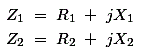 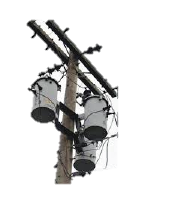 এসি মেসিন-১ AC Machine-1
Leakage Flux in Transformer
In ideal transformer, all the flux will link with both primary and secondary windings but in reality, it is impossible to link all the flux in transformer with both primary and secondary windings. Although maximum flux will link with both windings through the core of transformer but still there will be a small amount of flux which will link either winding but not both. T
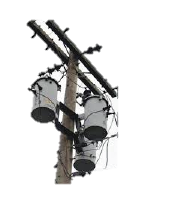 This flux is called leakage flux which will pass through the winding insulation andtransformer insulating oil instead of passing through core. Due to this leakage flux in transformer, both primary and secondary windings have leakage reactance. The reactance of transformer is nothing but leakage reactance of transformer. This phenomenon in transformer is known as Magnetic leakage.
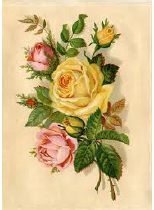 S P GANGULY
INSTRUCTOR(ELEC.)
JESSORE POLYTECHNIC